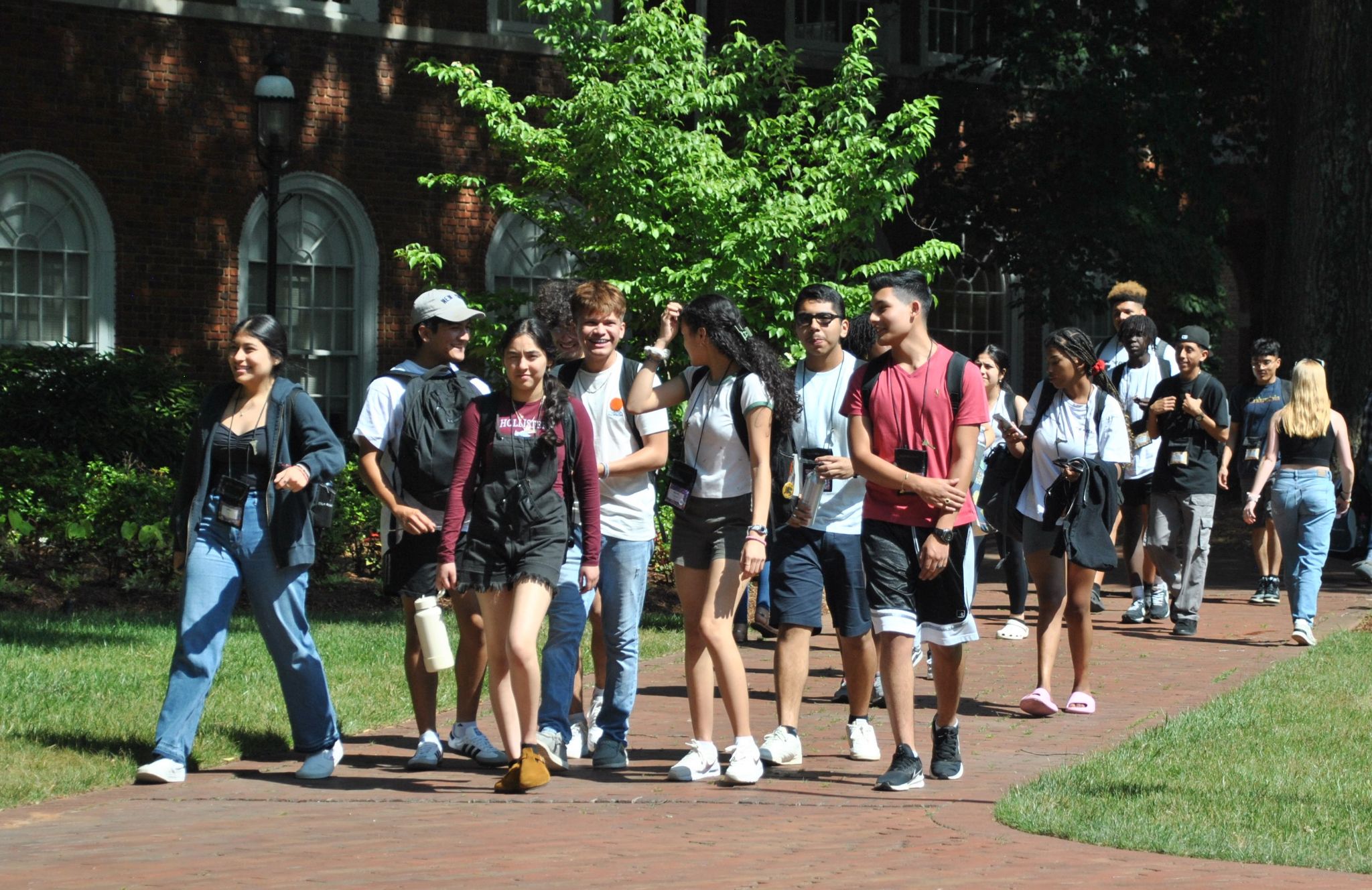 ELON ACADEMY
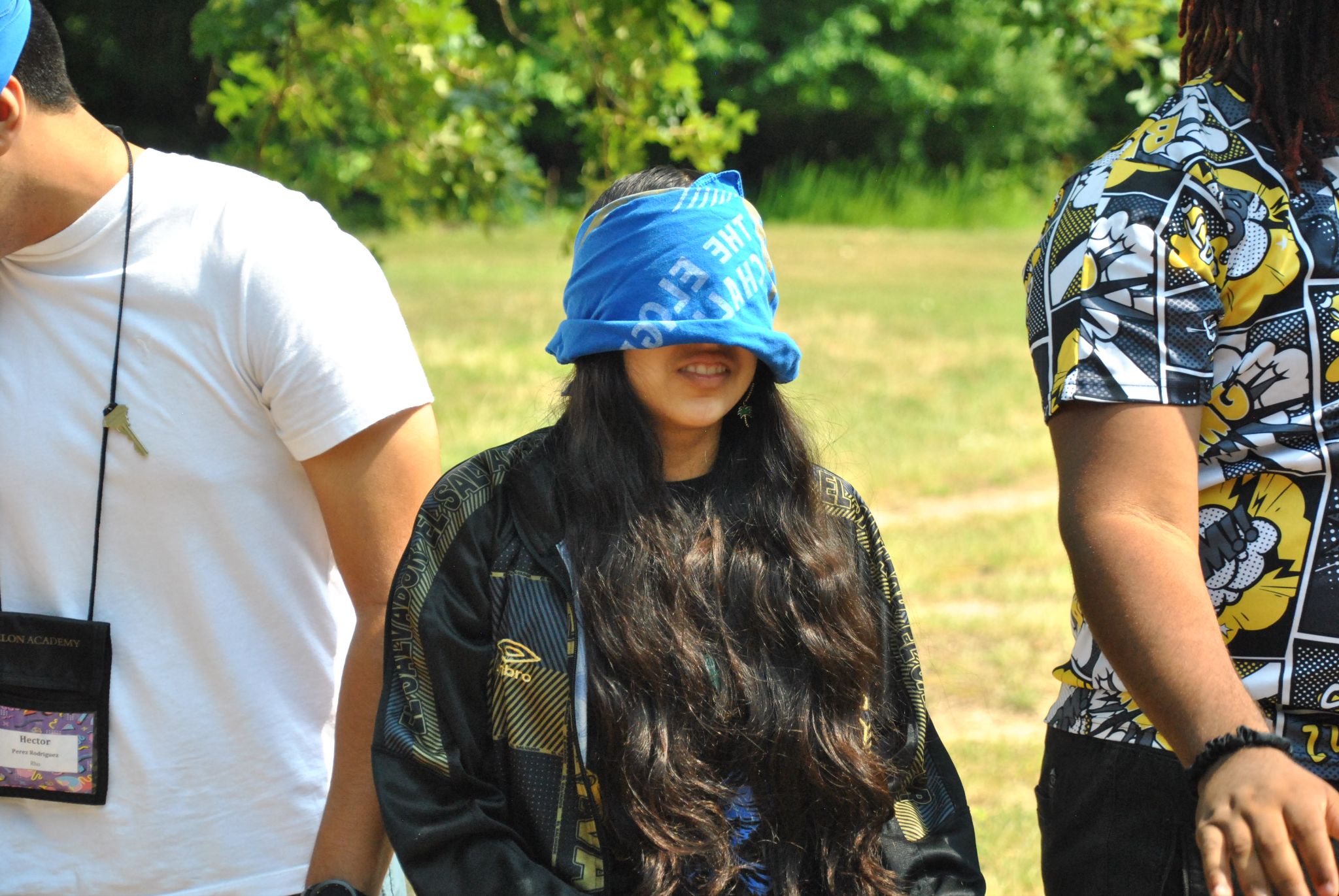 Morning Meeting
Saturday, February 17, 2024!
REMEMBER:

Please 
park in the Innovation Quad Parking lot
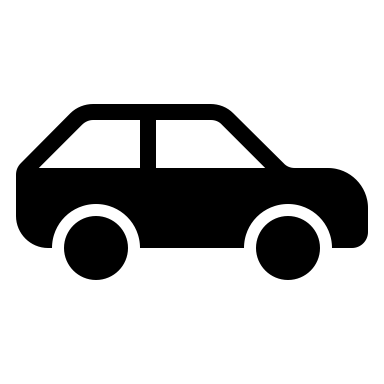 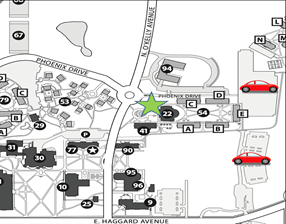 Future Saturday Programs!
16 Mar.
all scholars 
& Rho/Sigma families
all scholars 
& Pi families
13 Apr.
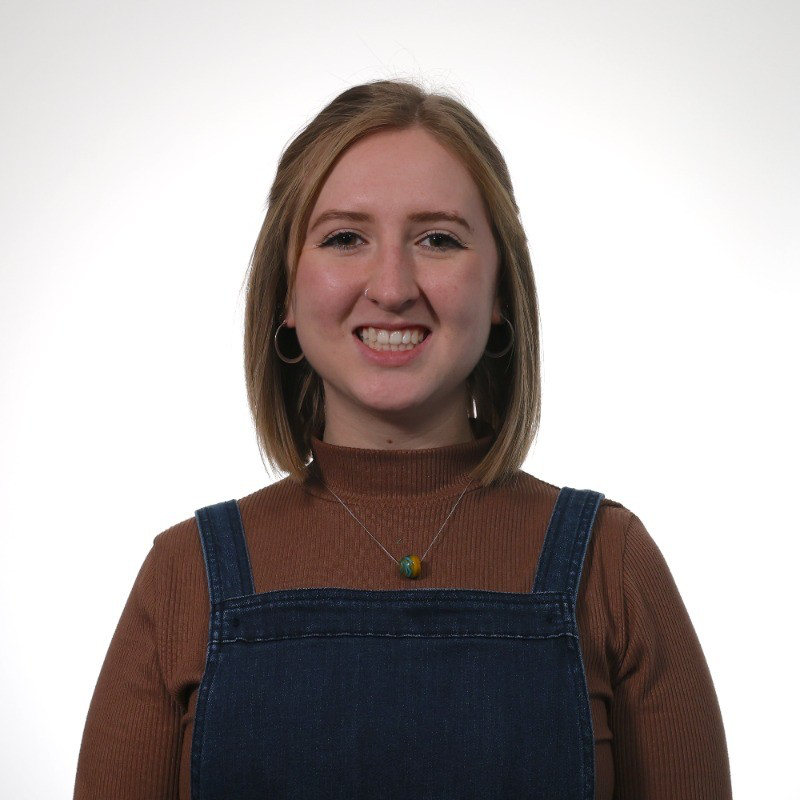 Introducing Ms. Grush
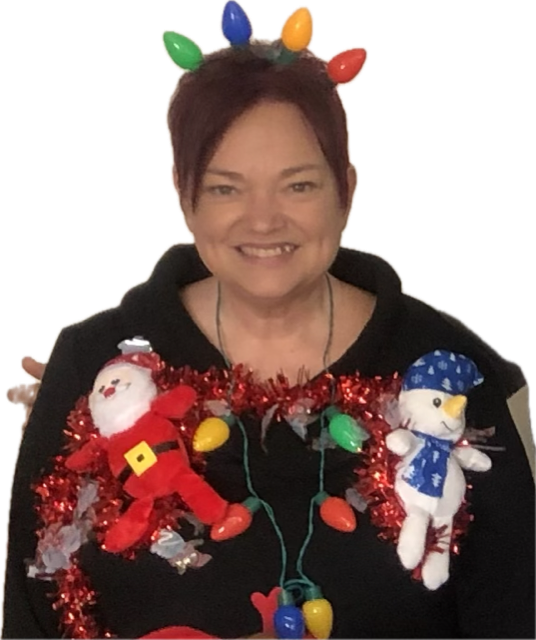 New Program Assistant!
CAT Mentoring!
Have you scheduled your Feb. face-to-face?
Joining the team:
Alyssa Wise
Gisselle Garcia-Jose
Eva Real Roman
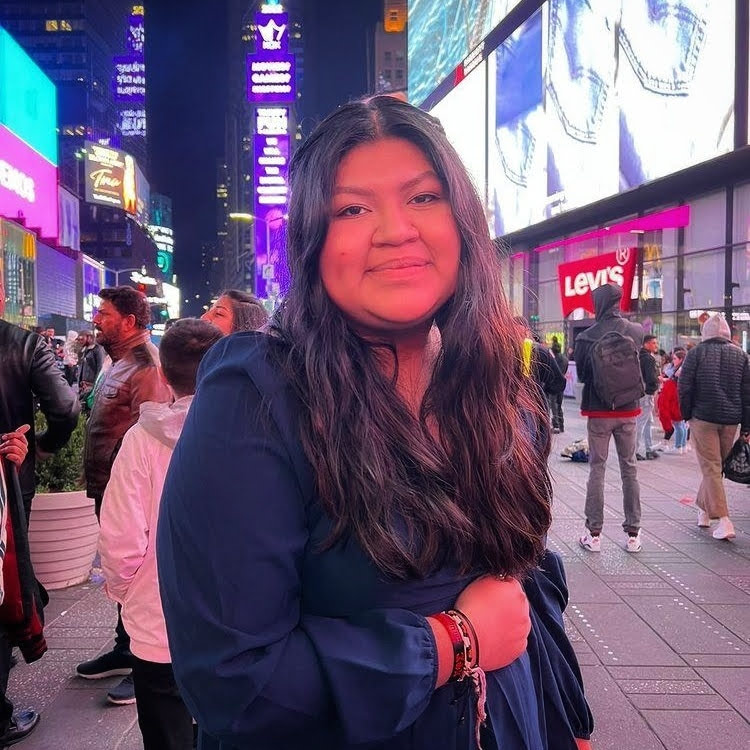 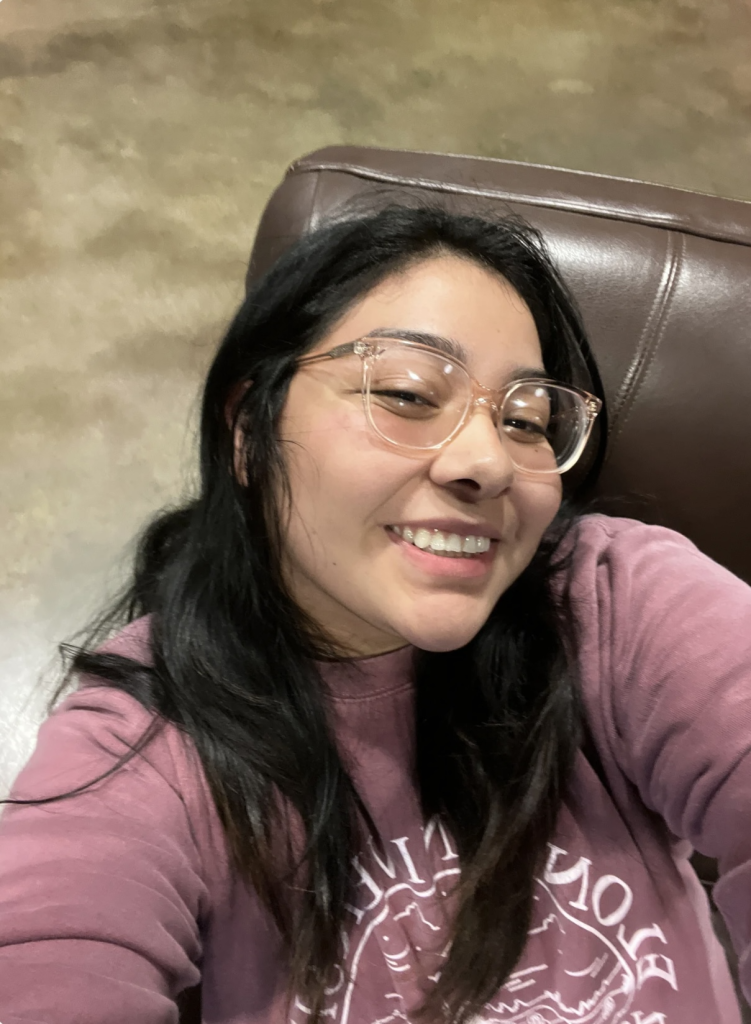 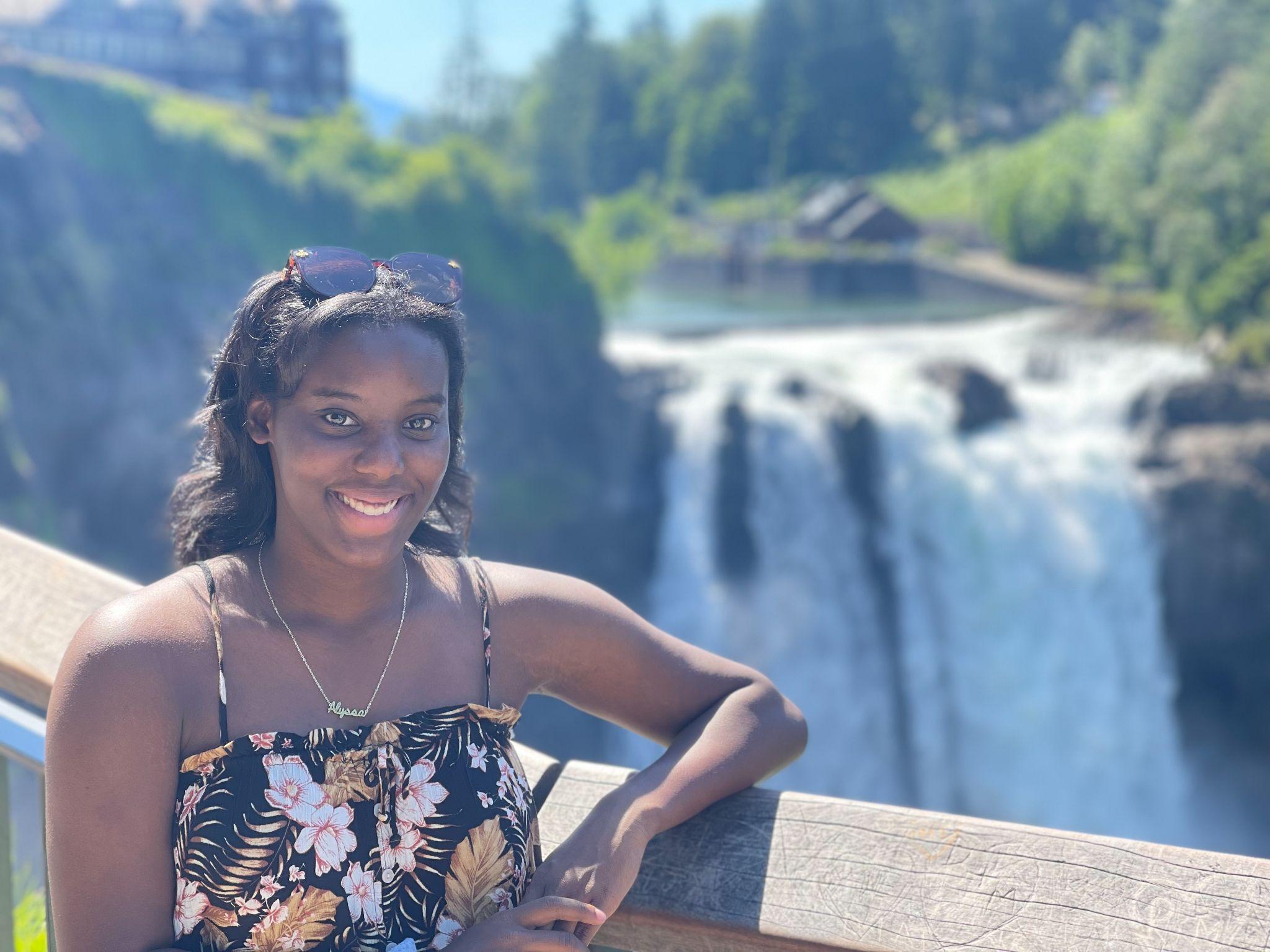 EA 2024 Summer Leadership Team!
Looking for a leadership role in the EA Summer program? This may be for you:
Serve as a voice for fellow scholars  
Help with select events (Talent Show, Summer Celebration) 
Movie Night ideas/suggestions (voting will include all scholars) 
Take lead re-organizing spaces used after activities & meals 
Develop your own leadership skills
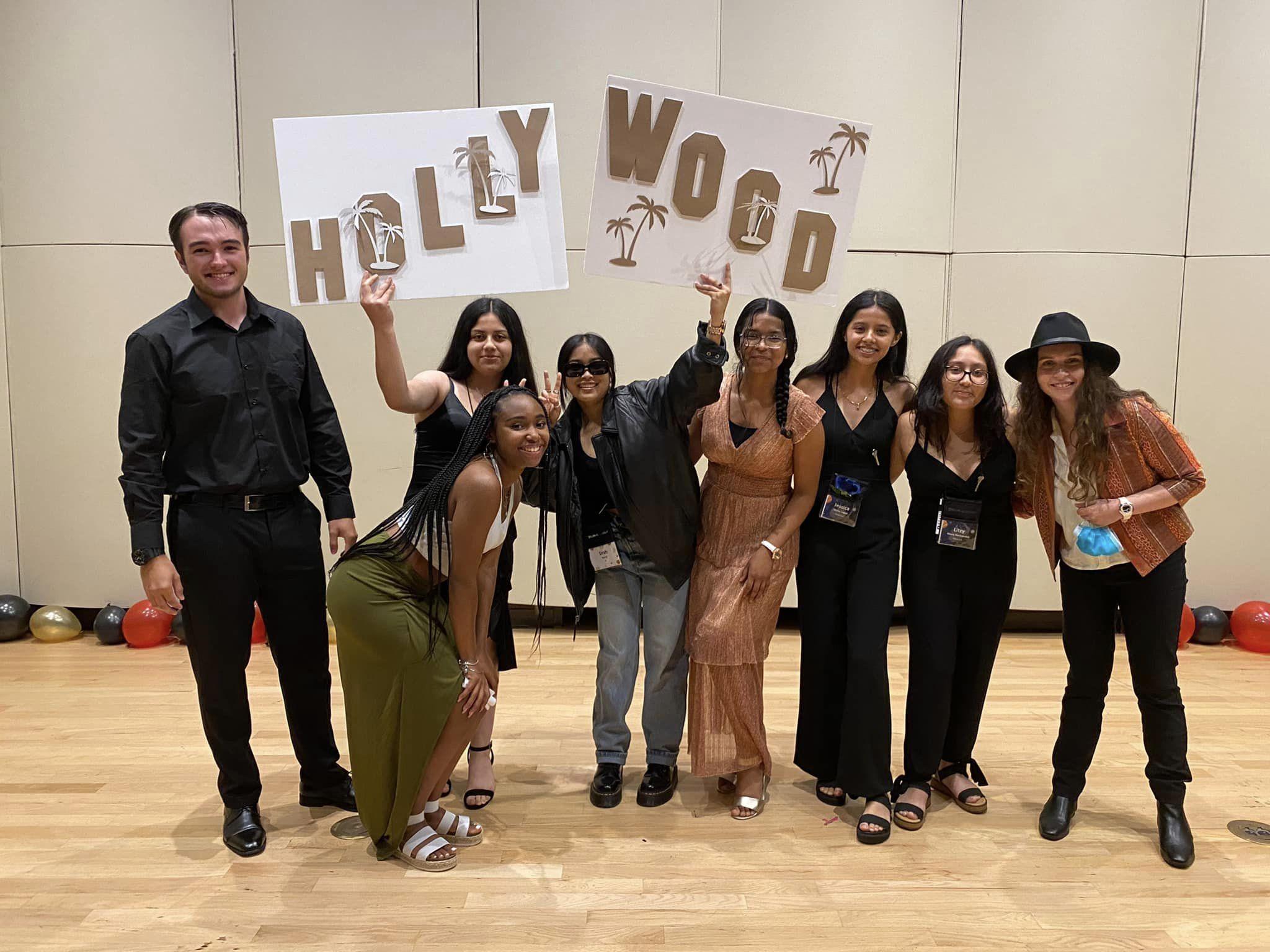 Submit your speech → Friday, Mar. 8
Speeches/vote by scholars → Sat. March 16 
Hold the Date! For Team training →             after the April Saturday program                   (lunch provided)
Questions? Email Mr. B at tbishop4@elon.edu
Be proactive. 
Request a spring academic coach! 

Email Ms. W-K at ewinterichknox@elon.edu
and include:
the class you are requesting, 
your teacher’s name, and 
your general availability after school. 

Many Elon students are still off campus in January, so coaches don’t officially begin until February.

      Deadline to request: March 29th
ACADEMIC COACHING
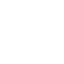 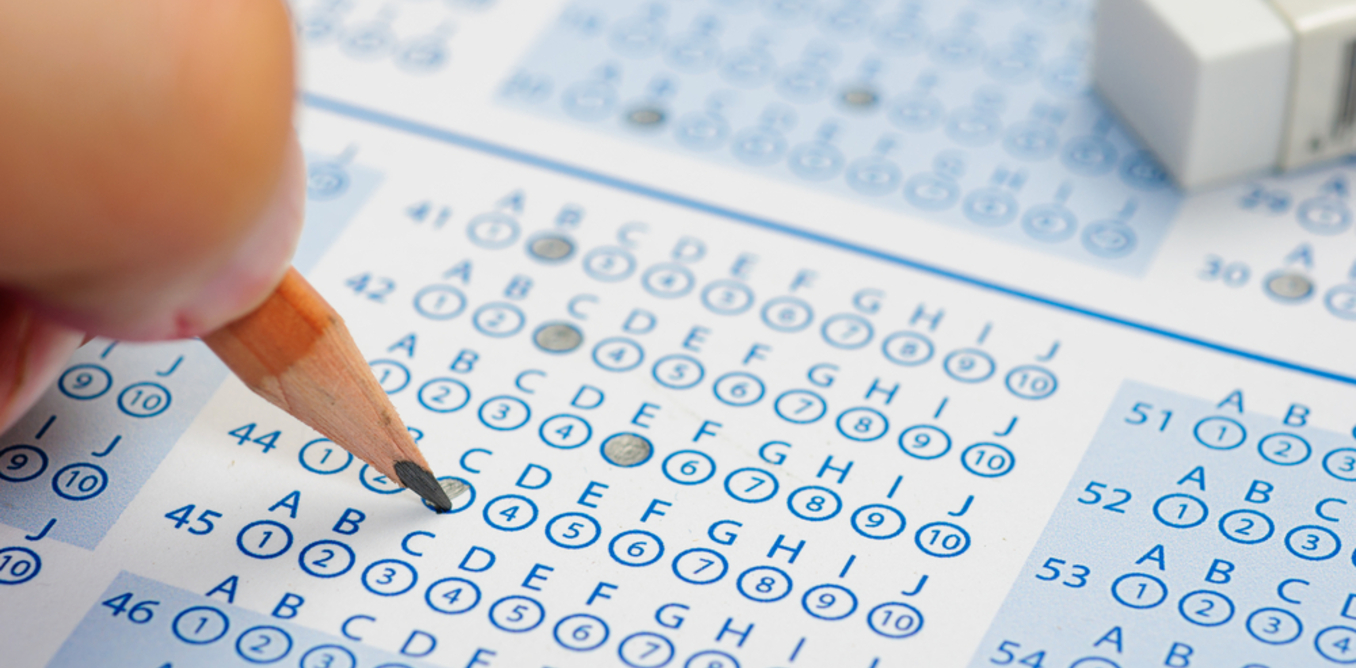 PSAT & PreACT
PSAT scores 
have been released
Check for an email & log into College Board account

PRE-ACT scores 
available to schools within 5-10 days of testing
See your school’s testing coordinator for results
Until CAT Mentoring resumes in February, share your scores with Ms. W-K and add to your college list spreadsheet.
also
President’s Reception 
for Pi Scholars (Required)
May 8th
2024 Summer Program!
for Rhos, Sigmas & Taus! 
June 9th-28th
IMPORTANT
DATES!
(also can be found 
on our website)
Transitions to College Retreat 
for Pi Scholars
July 26th-28th
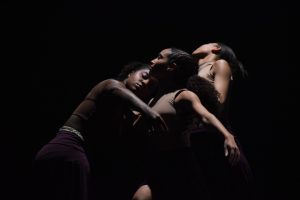 Upcoming Elon events 
(Free with your Phoenix card!)
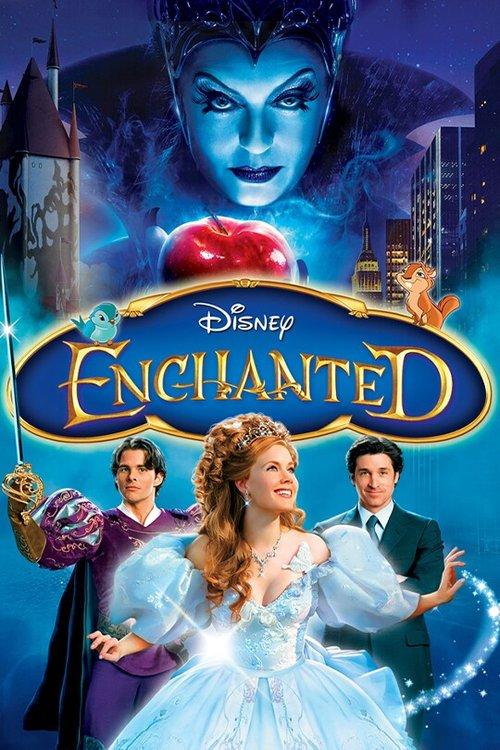 Today
Abusua, Black History Month Dance Concert
McCrary Theatre, Center for the Arts, 2 pm

Sunday, February 18th (tomorrow)
Enchanted 
Turner Theatre @ 3 pm and  7 pm 

Saturday, February 24th 
Elon Jazz Festival Concert w/ special guest Kris J. 
McCrary Theatre, Center for the Arts @ 7:30 pm

Sunday, February 25th
Elon Women’s Basketball vs. NC A&T 
Schar Center @ 2
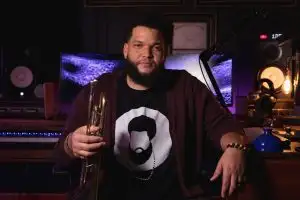 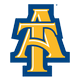 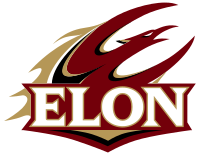 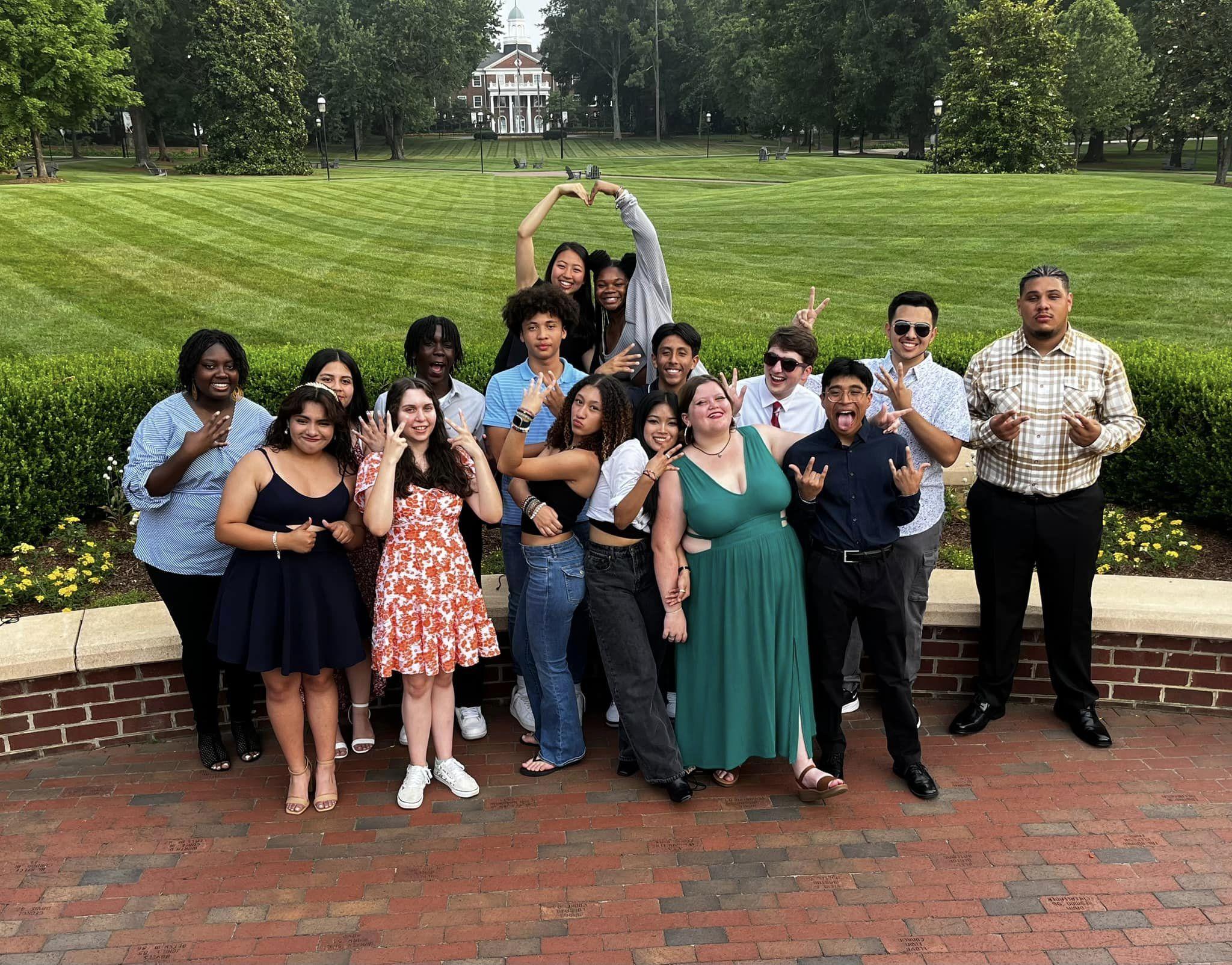 Amani
Fayetteville State University, 
Wingate, NC-Central, 
UNC-Greensboro, NC A&TChloé
UNC-Greensboro, Duke University

George
East Carolina, UNC-Charlotte, UNC-Asheville, Rutgers, Penn. State, University of Oklahoma, University  at Albany, NC StateJa’Sāi
Guilford College, Winston-Salem State, UNC-Greensboro, Elon, UNC-Charlotte

Jaylon
East Carolina, UNC-Greensboro, 
Winston-Salem State, 
NC-Central, Western Carolina, Guilford College, NC Wesleyan, UNC-Pembroke, UNC-Asheville
College Acceptances!
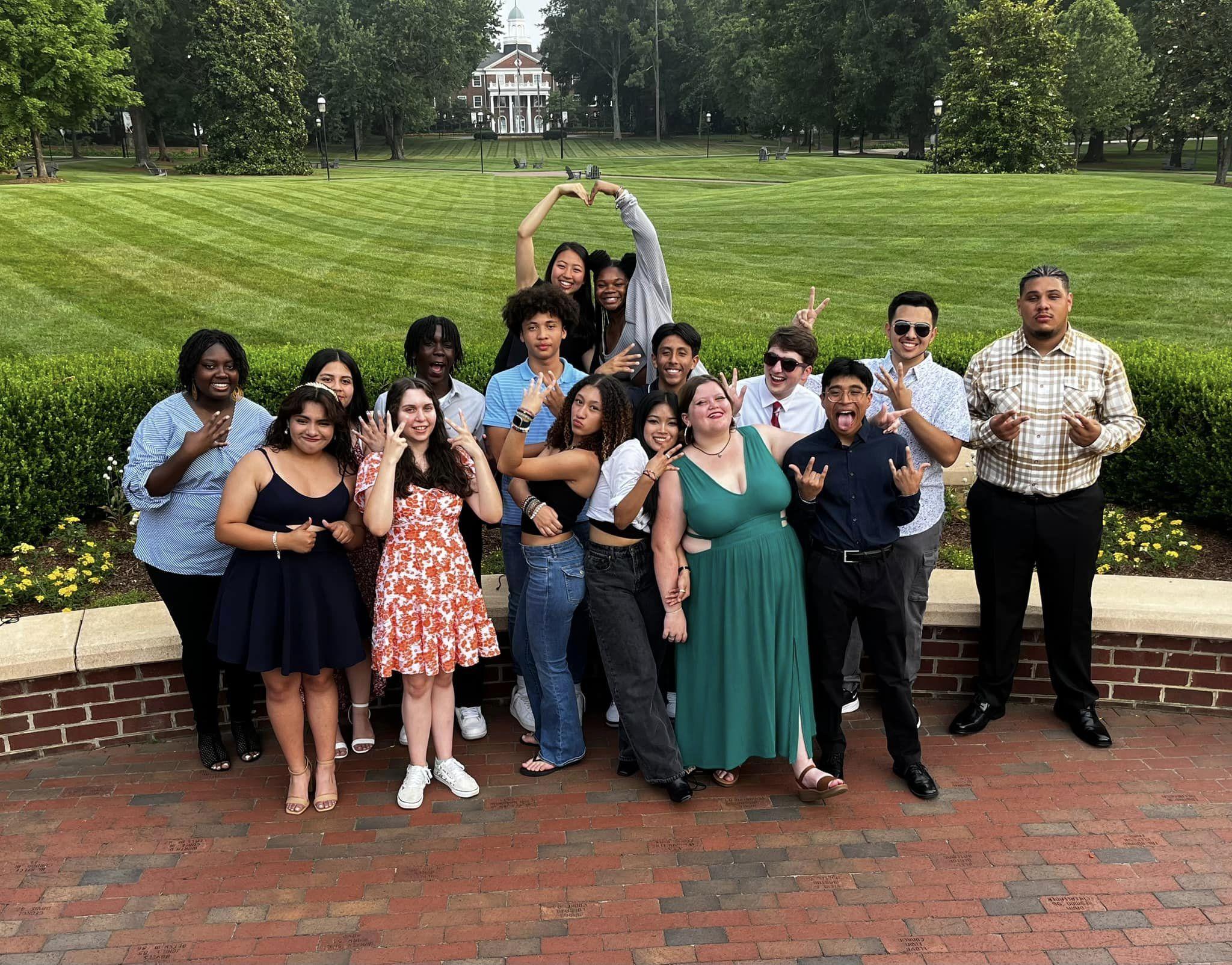 College Acceptances!
Jimmy 
NC A&T, Elon, ECSU, UNC-Pembroke

Jonathan
UNC-Greensboro, High Point, 
Arizona State, University of Arizona, 
East Carolina, App State, NC A&T, University of Alabama

Marco
Guilford College, East Carolina, Winston Salem State, UNC-Greensboro

Nats
Campbell University, Meredith College, Hollins College, UNC-Greensboro, UNC-Charlotte, Fayetteville State University, Elon, UNC-Pembroke, Charleston Southern University

Noel
Winston-Salem State

Sirah
UNC-Greensboro, North Carolina Central,
UNC-Chapel Hill, Appalachian State
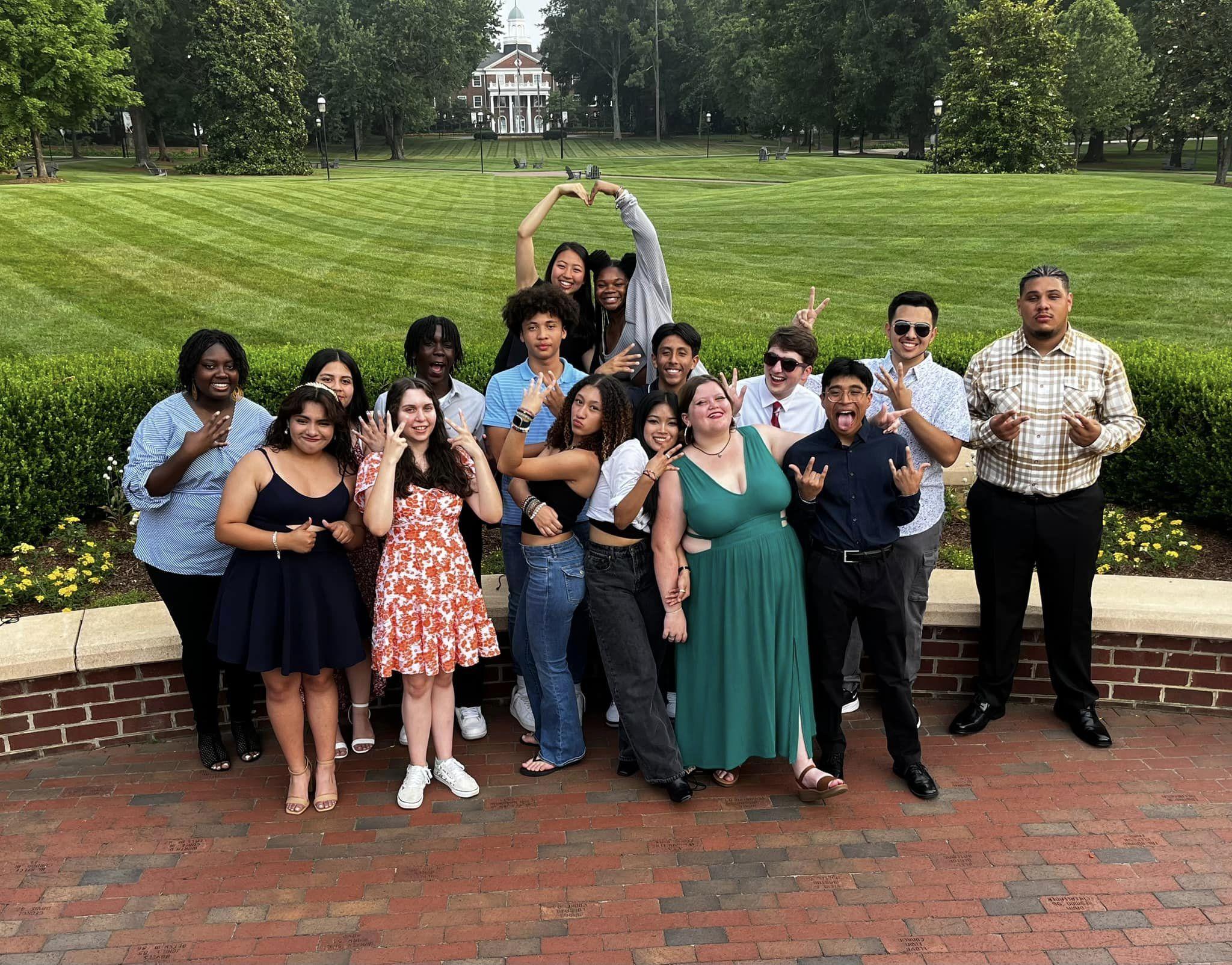 College Acceptances!
Vanessa 
UNC-Chapel Hill, Elon, UNC-Greensboro, UNC-Charlotte

Venus
North Carolina Central, UNC-Greensboro, Appalachian State, NC A&T, UNC-Pembroke, Guilford College, Elon

William
North Carolina Central,
UNC-Greensboro

Zora
North Carolina Central,UNC-Greensboro,
Clark Atlanta University,Guilford College,
Temple University, East Carolina,
UNC-Charlotte, Western Carolina, 
Winston-Salem State, Campbell, Hawaii Pacific, Louisiana State, NC A&T, University of South Florida
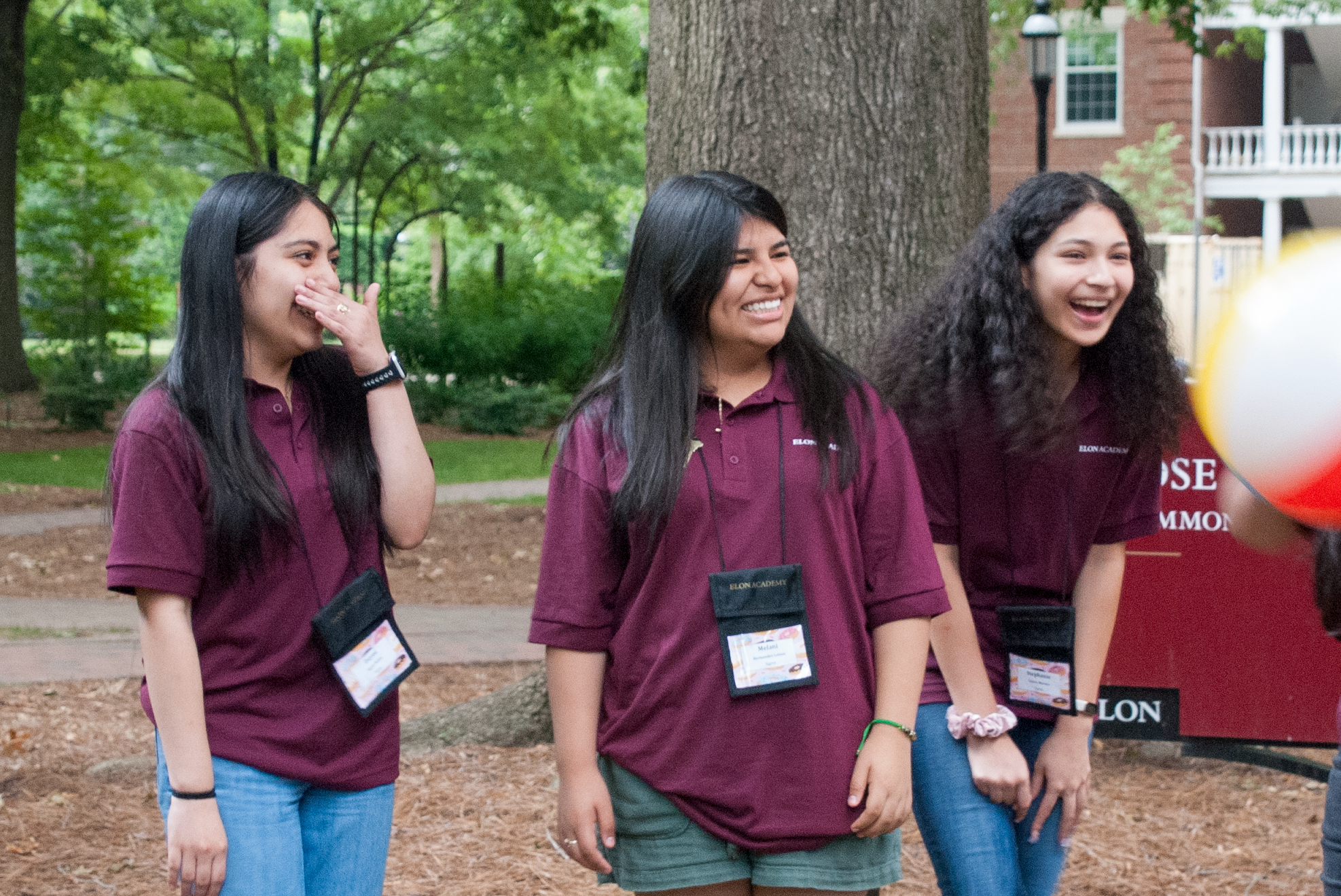 TODAY
FAMILIES
SCHOLARS
Rho Fams: room 242
Sigma Fams: 
Spanish workshop in room 145
English workshop in room 112
Pis:  room 313
Rhos: room 354
Sigmas: Sankey 106